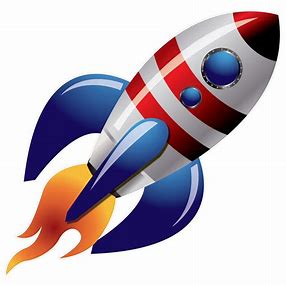 Lee ElementaryTitle I Annual Parent Meeting
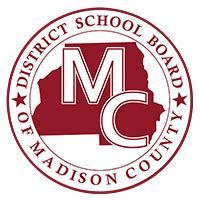 Principal’s Welcome
Vision – We want students to leave Lee Elementary with the academic skills as well as the character traits that will make them successful in life.
Mission – Inspired learning!  We believe if we inspire our students, all of them will learn.  Inspiration comes through establishing a warm, creative environment where students feel not only physically safe and secure, but confident enough to aim for high expectations.  All staff members participate in the cultivation of our positive atmosphere with encouraging words and constant support for our students.
LES Goals
2019-2020 Goals
Increase Math Achievement
Increase Math Learning Gains
Increase Math Lower 25% Gains
Increase Attendance
Agenda
Welcome and Introduction
All About Title I 
Parent and Family Engagement
Parent-School Compacts
Homeless Liaison
Migrant Education Program
Contacts
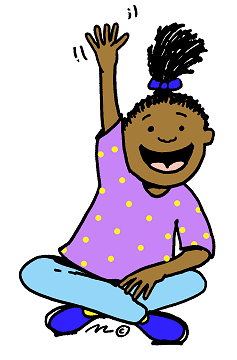 What is Title I?
A Federally funded program under the Every Student Succeeds Act (replaced No Child Left Behind)
Intended to ensure that ALL children have the opportunity to obtain a high-quality education
Provides flexible funding to support strategies to increase student achievement at the highest need schools
Our school is fortunate to receive Title I funds to supplement our school’s programs
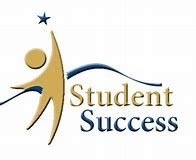 Every Student Succeeds Act (ESSA)
ESSA reauthorized the Elementary and Secondary Education Act (ESEA), when it was signed into law in 2015. 
It is a step forward to improve the nation’s educational system.
Gives states authorization to identify their own goals to address proficiency on tests, English language proficiency and graduation rates. 
Maintains testing requirements annually for reading and math in grades 3-8 and in high school, and grade-span testing in science. It also maintains subgroup reporting and a 95% testing requirement.
Every Student Succeeds Act (ESSA)
Section 1116 Parent and Family Engagement
All Title I schools must allocate 1% (if receiving an allocation over $500,000.00) to programs, activities and procedures for parent and family engagement. 
Each school shall jointly develop with, and distribute to, parents and family members of participating children, a written Parent and Family Engagement Plan (PFEP).
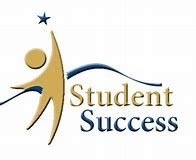 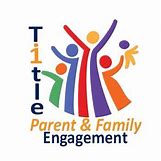 The PFEP
All Parent and Family Engagement Plans will describe the means for carrying out the following requirements:
Convene an annual meeting to inform parents of their school’s participation in the Title I program, explain the requirements of the program and the right of the parents to be involved. 
Offer a flexible number of meetings, such as meetings in the morning or evening. 
Involve parents in an organized, ongoing and timely manner, in the planning, review and improvement of the programs. This includes the planning, review and improvement of the PFEP, School-Parent Compacts, and the joint development of the school-wide program plan (School Improvement Plan or SIP). 
Provide parents of participating children with timely information.
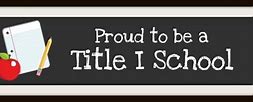 How Title I Works
Every year, the Federal government decides how much  funding to provide for Title I and it is sent to the states.
The Florida Department of Education uses a formula to divide the funds to the districts.
The school district selects schools in greatest need based on the number of students qualifying for the free/reduced lunch program.
After looking at district data, it is decided what services will be provided to the Title I schools.
The Title I schools receive the remaining funds to support strategies in their School Improvement Plans.
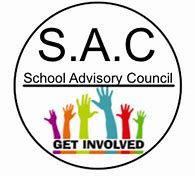 Who decides how funds are used?
The School Advisory Council (SAC) - includes parents, teachers, support staff, community members, the principal and students (at the middle and high school level). 

You are invited to be a member of the School Advisory Council!  Your input is important.  If you are interested, mark “yes” on your evaluation or sign up in your child’s classroom.
[Speaker Notes: Share how often and when (time of day) the SAC meets.]
Our Title I Funds
Lee Elementary receives $53,676.00 to supplement our educational programs. 
This funding is used for:
Paraprofessionals to work in the classrooms,
Teachers to minimize classroom size, 
Educational field trip(s), 
Supplemental educational curriculum for reading and math, 
Technology needs; and 
Professional development to help our teachers stay up to date on the current best practices for their classrooms.
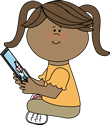 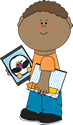 1% “Set-Aside” or Reservation
Any local education area (LEA) with a Title I, Part A allocation exceeding $500,000 is required by statute to set-aside 1% of its Title I, Part A allocation for parent and family engagement. 
Of that 1%:
10% may be reserved at the district level for district-wide initiatives and administrative expenses related to parent and family engagement.
90% must be allocated to the Title I schools in the district to implement school-level parent and family engagement. 
Title I school’s parents and families have the right to be involved in the decisions regarding how these funds will be used for parent and family engagement activities.
Input on spending Title I Parent Involvement Funds
We need your ideas about how Title I parent involvement funds can be used to:
Help parents understand the Title I program and requirements (Parent Nights, Information Nights)
Teach parents ways to help their children improve their academic achievement (Literacy Nights, Testing Nights)
Encourage parents to interact in school activities that involve academic achievement
If you have suggestions, please share them on your evaluation form.
[Speaker Notes: Parents also are needed to help in creating the school improvement plans each year. If you are interested in helping with this in the future please indicate this on the evaluation form.]
Parent and Family Engagement Plan (PFEP)
Every year, the School Advisory Councils at Title I schools develop a Parent and Family Engagement Plan (PFEP) using the information that parents provide in the Title I Spring Parent Survey.  
A summary of the plan is sent to all families at the school.  The entire plan is located in the front office and on the school’s website.
Parent-School Compacts(At Elementary Schools)
The purpose of a Parent-School Compact is to provide the teacher, parent and student an opportunity to talk about: 
The student’s likes and dislikes
The student’s tests results
Areas of academic strengths and weaknesses
What each participant needs do to help the student improve academically.
Be Part of the Decision Making Team!
If you would like be part of a team that helps make decisions that impact this school and Title I, join the School Advisory Council.  You are NEEDED!  If you are interested, indicate so on your evaluation.
If you would like to be a part of the district team that makes decisions that impact the district as a whole, please indicate this on your evaluation.
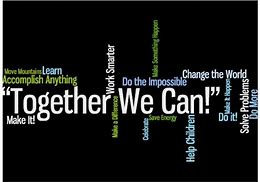 What standards will my child have to achieve?
Florida has adopted the Florida Standards.   

The website, www.floridastudents.org, has a list of the standards by subjects and grade levels.  There are videos to help you and your child to understand the standards.
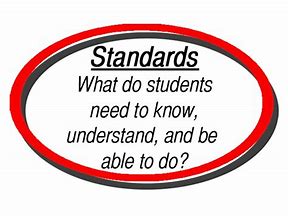 How are you evaluating my child’s achievement?
iReady is an on-line test given at the beginning, middle, and end of the school year. 

Florida Standards Assessments (FSA) is given to students starting in 3rd grade in the spring.  The results are usually delivered in the summer.  You will want to review the results from last spring with your child’s current teacher(s) during a  conference. Go to www.fsassessments.org to take  a practice test.

End of Course Exams for middle/high schools are given throughout the year.  Check the district website for the calendar.
Your involvement is Key to your child’s success!
You are your child’s first teacher.
You have the ability to influence your child’s education more than any teacher or school.
Make sure your child(ren) knows that you feel school is important.
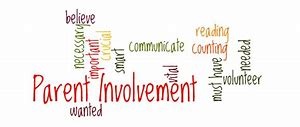 Support Your Child’s Education
Praise your child’s efforts
Celebrate successes 
Make sure your child is at school and on time EVERYDAY (unless they are running fever or have virus issues)!
Provide a quiet place for homework
Show interest in your child’s school day by asking questions
Read to your child and/or have your child read to you
Limit TV & gaming time
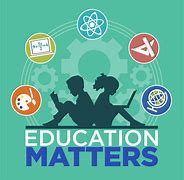 What do we have to offer?
Attendance Initiatives
PBIS Initiatives
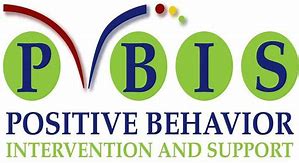 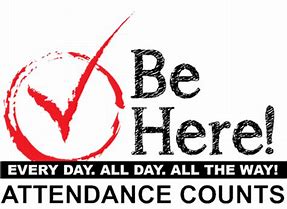 Communication is the Path to Successful Parent Involvement
Attend parent-teacher conferences (have your questions written down)
Check Parent Portal weekly (this should be up and running very soon, be on the look out for the announcement)
Attend school events and parent trainings
Volunteer  when you are able at the school
Join parents’ organizations and/or the School Advisory Council
Keep teachers informed of changes in your child’s life
Complete surveys so that your input is given
Keep informed by reading flyers, and listening to automated messages
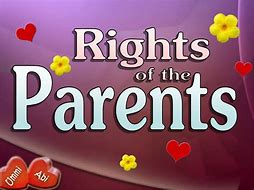 Parent’s Rights
Be involved and request regular meetings to express your opinions and concerns
Be provided information on your child’s level of achievement on assessments 
Request and receive information on the qualifications of your child’s teacher and/or para
Be informed if your child is taught by a non state-certified teacher
Parent’s Rights
Additionally, parents have the right to request information regarding the qualifications of their child’s teacher. 
Parents must follow the school procedure to request this information. 
Check with your school office to make these requests.
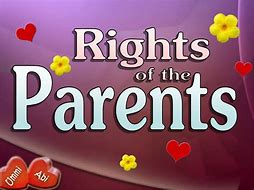 Annual Evaluation
The content and effectiveness of the parent and family engagement policy and program must be evaluated annually. 
The evaluation identifies barriers to participation in parent and family engagement activities.
Data input may include…
Parent questionnaires and surveys
Focus groups
Parent advisory committee input
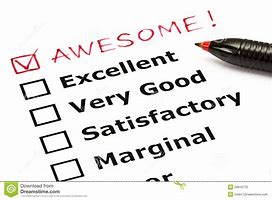 [Speaker Notes: The results are then used to report to the parents and families and also to revise the parent and family engagement plan along with the school-parent compacts.]
Homeless Liaison
Students in Transition
Your child(ren) may be eligible for additional services through Title I, Part A and Title IX, Part A (Federal McKinney-Vento Homeless Assistance Act).

If you and/or your family are presently living in one of the following situations:
An emergency or transitional shelter or FEMA trailer
With another family due to loss of housing, economic hardship or a similar reason; doubled up
Students in Transition
In a car, park, temporary trailer park or campground due to lack of alternative adequate accommodations, public space, abandoned building, substandard housing, bus or train station, public or private place not designated for or ordinarily used as a regular sleeping accommodation for human beings or similar settings
In a hotel or motel
A child/youth in my home is not in the physical custody of a parent or guardian.
Migrant Education Program Supervisor
Title I, Part C is similar to Title I, Part A but it focuses on education for migrant students.
To be eligible all of these conditions must apply:
Child not older than 21  years of age;
Child entitled to a free public education (through grade 12) under State law or is below the age of compulsory school attendance;
Child is migratory agricultural worker or migratory fisher, or has a parent, spouse or guardian who is a migratory agricultural worker or migratory fisher;
Child has moved within the preceding 36 months in order to seek or obtain qualifying work, or to accompany or join the migratory agricultural worker or migratory fisher to seek or obtain qualifying work; and
Moved from one school district to another (within or outside the state).
Migrant Education Program
The program has “areas of concern” which are based on the root causes of the unique characteristics of the targeted group. They are:
Educational continuity
Instructional Time
School Engagement 
English language development
Educational support in the home
Health
Access to Services
Who Do I Contact?
Ms. Amanda Brown, Principal (850) 973-5030
Lisa Roderick, Coordinator of Special Programs     (850) 973-1565
Linton Hart, Parent and Family Engagement Liaison (850) 973-5886
Jennifer Williams, Homeless Liaison (850) 973-1542
Nic Gonzalez, Migrant Education Program Supervisor (850) 973-5013
Questions?
Thank you for attending the Title I Annual Parent Meeting.  If you would like additional information, please contact Lisa Roderick, the Coordinator of Special Programs, at 973-1565 or email lisa.roderick@mcsbfl.us.  

Please fill out the evaluation form.
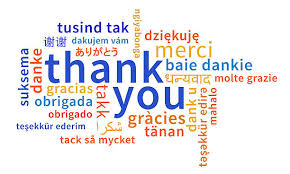